Stili di Leadership
Modulo 4
Benvenuto in Shine
Il progetto SHINE  www.shineproject.eu migliorare le conoscenze e i comportamenti necessari alle donne per passare con sicurezza e successo a ruoli di leadership nel terzo settore o nella comunità..

Le risorse educative aperte SHINE Strengthening Female Community Leaders sono state accuratamente progettate per essere utilizzate dalle organizzazioni di formazione professionale in tutta Europa e consegnate alle donne del terzo settore..
This project has been funded with support from the European Commission. This publication [communication] reflects the views only of the author, and the Commission cannot be held responsible for any use, which may be made of the information contained therein.
CONTENUTI DEL MODULO 4
01
Gestione vs. leadership e come trarre vantaggio da entrambi gli approcci
02
La griglia manageriale
Il modulo 4 si concentrerà sugli stili di leadership migliori per la leadership femminile nel contesto del terzo settore, delle ONG e delle comunità. Permetterà di comprendere che esistono diversi approcci e stili di leadership.  Infatti, il nostro modulo vi introdurrà a quattro diversi stili di leadership.  Potrete sceglierne uno che si adatta alle vostre esigenze o combinare gli approcci di più di voi.  Si tratta di un argomento affascinante e di cui noi, come donne, dobbiamo occuparci in modo prioritario.
03
Stile Bottom Up
Stile orientato alle relazioni
04
Stile inclusivo democratico
05
Stile trasformazionale
06
Scelta dello stile di leadership
07
Cambiare lo stile di leadership
08
Combinare gli stili di leadership
09
1
Differenza tra gestione e leadership
La leadership di un'organizzazione del terzo settore significa avere la responsabilità del benessere e del miglioramento della nostra comunità.
La maggior parte delle ONG sono state fondate per promuovere il cambiamento sociale e per questo la differenza tra leadership e gestione è particolarmente importante. Sebbene questi ruoli abbiano alcune somiglianze, la comprensione delle differenze potrebbe essere un passo necessario per portare il cambiamento sociale e il successo alle iniziative e alle comunità.
Spesso si confonde la leadership e la gestione con la stessa cosa, ma in realtà sono molto diverse. La differenza principale tra i due è che i leader hanno persone che li seguono, mentre i manager hanno persone che semplicemente lavorano per loro.
La leadership consiste nel motivare le persone a comprendere e credere nella visione che avete stabilito per l'azienda e a lavorare con voi per raggiungere i vostri obiettivi. Mentre la gestione si occupa più che altro di amministrare il lavoro e di garantire che le attività quotidiane vengano svolte come dovrebbero. Pertanto, leadership e gestione devono andare di pari passo. Anche se non sono la stessa cosa, sono strettamente legate e complementari l'una all'altra.
?
Cos’è il Management
La gestione è il coordinamento e l'amministrazione dei compiti per raggiungere un obiettivo. 

Tali attività di amministrazione comprendono la definizione della strategia dell'organizzazione e il coordinamento degli sforzi del personale per raggiungere tali obiettivi attraverso l'applicazione delle risorse disponibili. 

Esistono tre tipi di stili di gestione.
Tre Stili di Management
1. Stile di gestione persuasivo
Questo tipo di manager trascorre molto tempo con i membri del proprio team. L'impegno nei confronti dei dipendenti consente al manager persuasivo di dare l'esempio e di ottenere il consenso e la conformità del team persuadendo piuttosto che istruendo o esigendo. I manager influenti sono consapevoli del lavoro che i loro collaboratori svolgono quotidianamente e sono coinvolti nella loro vita lavorativa.

2. Stile di gestione democratico
Un manager democratico invita il team a essere direttamente coinvolto nel processo decisionale. Ciò consente a questo tipo di manager di comprendere le competenze e i vantaggi che ciascun dipendente apporta al tavolo. La partecipazione aperta e lo scambio di idee tra i diversi livelli di dipendenti consentono a tutti di contribuire all'esito di una decisione o di un progetto.
Stili di Management
Questo stile di gestione ha più successo quando i manager sviluppano processi decisionali organizzati e snelli.  

3. Management Laissez-faire 
   Il manager laissez-faire funziona più come un mentore che come un manager. Dà ai propri dipendenti la possibilità di farsi avanti e di prendere decisioni. Questo permette al team di sentirsi parte integrante di ogni progetto. Il manager si mette in secondo piano, intervenendo per dare consigli o per rimettere le cose in carreggiata quando qualcosa va storto. Altrimenti, si tiene in disparte, consentendo ai collaboratori di svilupparsi in modo creativo e di esercitare la propria leadership.
Martina Earley: CEO di Roscommon Leader Partnership
Roscommon LEADER Partnership. è un'organizzazione di partenariato per lo sviluppo locale e rurale che promuove risposte innovative alle sfide principali attraverso lo sviluppo della comunità, l'inclusione sociale, l'impresa rurale e lo sviluppo delle persone che lavorano per il miglioramento della popolazione di Co. Roscommon.
L'amministratore delegato è Martina Earley. Martina è anche attualmente presidente del Comitato di sviluppo locale della contea di Roscommon ed è membro della Rete nazionale di sviluppo locale.  Questi ruoli hanno affinato e perfezionato le sue capacità di gestione tattica e di negoziazione ai massimi livelli. Dal punto di vista operativo, Martina è responsabile dei piani di lavoro e delle attività di 309 persone e vanta una solida esperienza nello sviluppo di team, nei risultati operativi e nella gestione del cambiamento.
Le donne sono manager di successo:
Martina Earley: CEO di Roscommon Leader Partnership
Donna manager innovativa, Martina supervisiona e implementa diversi programmi di sviluppo e supporta molti stakeholder della regione, tra cui le imprese sociali.
Secondo voi, cosa rende Martina un buon manager e cosa la rende un buon leader?
( Suggerimento: per saperne di più sulla leadership di Martina, consultare le diapositive 15 e 16.)
Sei un leader?

Continuate a leggere e scoprite!
Come definiamo la  Leadership?
La leadership è l'essenza della capacità e della preparazione per ispirare gli altri. 
Una leadership efficace si basa su idee - sia originali che prese in prestito - che vengono comunicate efficacemente agli altri in modo da coinvolgerli a sufficienza per agire come il leader vuole che agiscano.
Le 4 competenze fondamentali della leadership
Consapevolezza di sé
Agilità di apprendimento
Comunicazione
Influenza
Comprendere i propri comportamenti 
influenza sugli
sugli altri e sui risultati dell'organizzazione.
Comunicare efficacemente gli obiettivi e ispirare
fiducia.
Imparare a cambiare rotta e aiutare gli altri a farlo.
gli altri a farlo.
Essere a proprio agio nel persuadere, promuovere e
Delegare.
Che tipo di Leader sei?
Riflettete su questi diversi stili di leadership...
Autocratico - fai quello che ti dico
Visionario - cambiamo il mondo!
Burocratico - segui le regole
Carismatico - vieni con me
Allenatore - prova questo
Democratico - qual è la tua opinione?
Laissez faire - quello che pensi sia meglio
Servitore - come posso aiutarti?
Transazionale - lavora sui tuoi obiettivi
Trasformazionale - lasciate la vostra zona di comfort
Le migliori qualità di leadership per le donne nel settore comunitario
Scoprite come il nostro prossimo caso di studio ritrae alcune delle migliori capacità di leadership.
Torniamo al caso di Martina Earley, CEO di Roscommon Leader Partnership
Roscommon LEADER Partnership realizza numerosi progetti che coinvolgono e sviluppano l'intera comunità. Questi progetti sono ostacoli al cambiamento sociale positivo a Roscommon e oltre.
Per realizzare queste idee con successo, Martina utilizza le sue capacità di leadership. Ciò significa che ispira e coinvolge gli altri, collabora e chiede la partecipazione di diversi gruppi all'interno della comunità.
Qualità della Leadership di Martina
Il potere speciale di Martina è quello di attivare un team eterogeneo e di ispirarlo nella costruzione di una comunità coesa in cui la voce di tutti viene ascoltata.
Come possiamo trarre vantaggio dalla gestione e dalla leadership?
Leader e manager hanno una cosa fondamentale in comune: entrambi vogliono il meglio per il proprio team e la propria organizzazione. Di conseguenza, anche se a volte affrontano le cose in modo diverso, sia i leader che i manager lavorano con lo stesso obiettivo..

Leaders e managers:

Collegare il lavoro agli obiettivi
Dare valore alla comunicazione bidirezionale
Investono nello sviluppo del proprio team
Northouse (2013) Leadership: Teoria e Pratica
“Sebbene esistano chiare differenze tra management e leadership, i due costrutti si sovrappongono. Quando i manager si occupano di influenzare un gruppo per raggiungere i suoi obiettivi, sono coinvolti nella leadership. Quando i leader sono coinvolti nella pianificazione, nell'organizzazione, nella gestione del personale e nel controllo, sono coinvolti nella gestione. Entrambi i processi comportano l'influenza di un gruppo di individui verso il raggiungimento degli obiettivi.”
Stile di Leadership Modello a griglia
2
la Griglia Manageriale e la Griglia della Leadership?
La Griglia di Blake Mouton mette in relazione il grado di centratura sul compito di un manager o di un leader con quello di centratura sulla persona e identifica cinque diverse combinazioni di questi due aspetti e gli stili di leadership che ne derivano. È nota anche come Griglia di Blake Mouton ed è stata sviluppata all'inizio degli anni '60 dai teorici del management Robert Blake e Jane Mouton..
Il modello si basa su due dimensioni comportamentali :
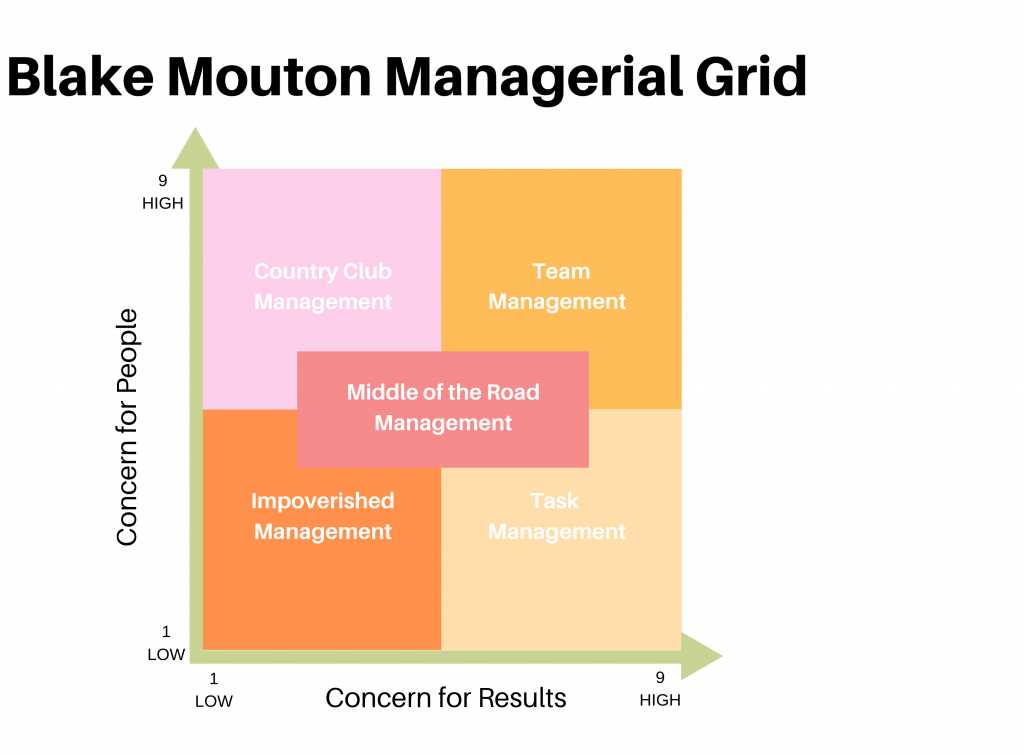 Preoccupazione per le persone: è il grado in cui un leader considera i bisogni, gli interessi e le aree di sviluppo personale dei membri del team quando decide come svolgere al meglio un compito.

Preoccupazione per i risultati: è il grado in cui un leader enfatizza gli obiettivi concreti, l'efficienza organizzativa e l'alta produttività quando decide il modo migliore per portare a termine un compito.
Dove inciampi?
Rispondi al questionario:
https://www.bumc.bu.edu/facdev-medicine/files/2010/10/Leadership-Matrix-Self-Assessment-Questionnaire.pdf
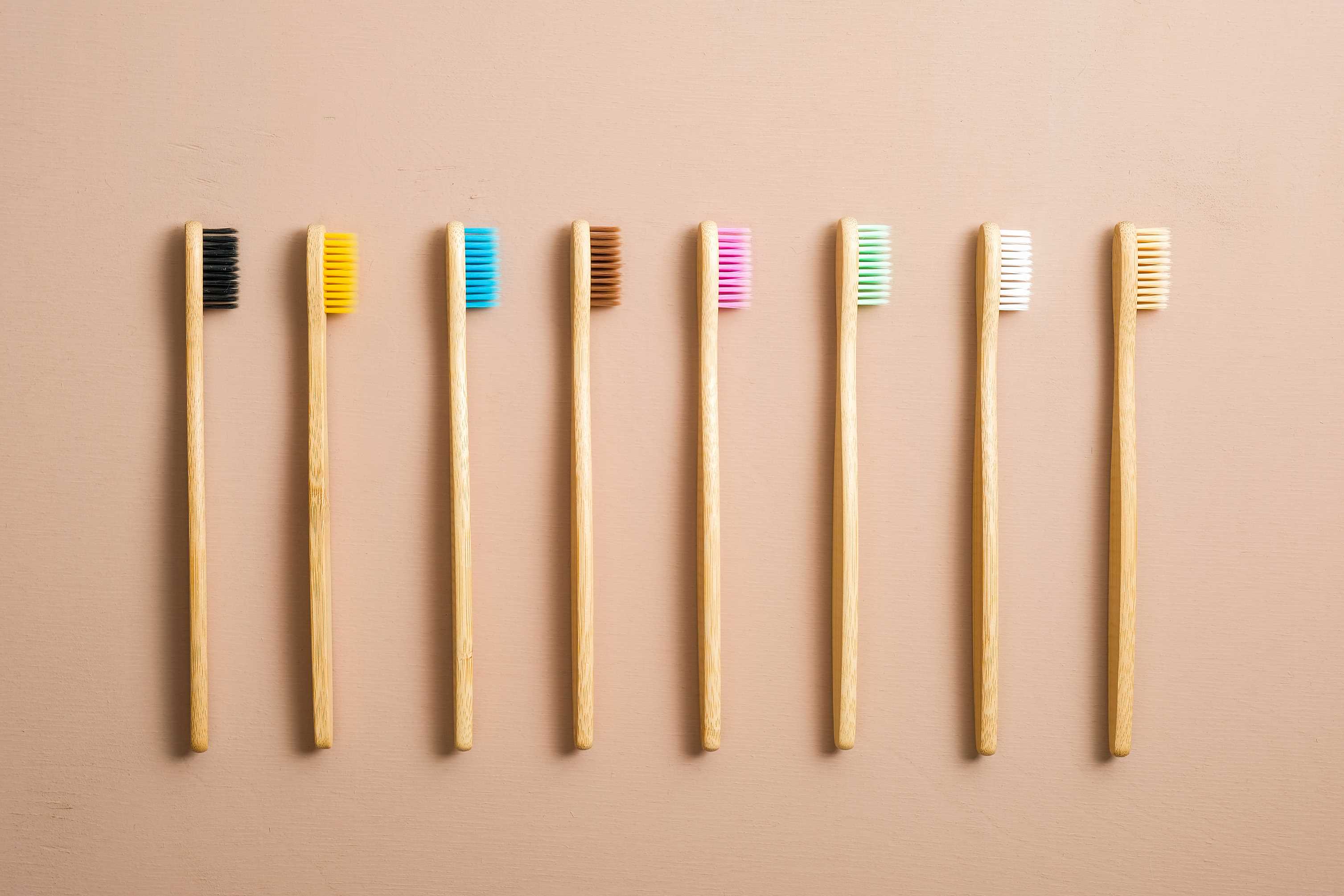 Nelle sezioni che seguono, vi presentiamo 7 diversi stili di leadership..
3
Stile di leadership
Bottom Up
Come si applica la leadership dal basso verso l'alto?
Nella leadership dal basso verso l'alto, coloro che sono al vertice accolgono le aspettative, i valori e le idee condivise da coloro che sono sotto di loro per creare piani ed eseguire il cambiamento. Collaborano con i lavoratori in prima linea e con coloro che forniscono servizi o prodotti e costituiscono le fondamenta della piramide.

   Con questo approccio, avrete una prospettiva migliore sulle operazioni quotidiane e su ciò di cui l'organizzazione ha bisogno per funzionare in modo efficiente.
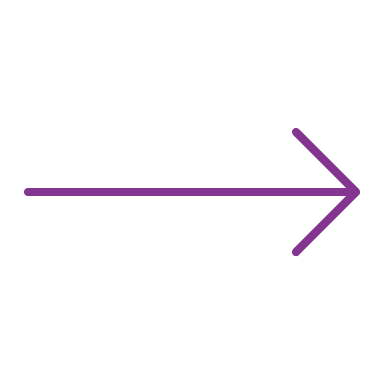 Vantaggi di un approccio gestionale dal basso verso l'alto
SULLA STESSA PAGINA
INNOVAZIONE
MOTIVAZIONE
FIDUCIA
COLLABORAZIONE
Aumento della Collaborazione
Migliore allineamento
Innovazione più rapida
Miglioramento della motivazione del team
Maggiore fiducia nel team
4
Stile di leadership orientato alle relazioni
Leader orientato alle relazioni
Questo tipo di leadership si concentra sulla creazione del successo costruendo relazioni durature con i dipendenti e garantendo la motivazione, la soddisfazione sul lavoro e l'equilibrio tra lavoro e vita privata dei dipendenti. Questo stile di leadership si preoccupa ancora di portare a termine i compiti, ma ritiene che la cultura del lavoro sia più importante. I leader che utilizzano questo stile si concentrano sulla motivazione, sul sostegno e sullo sviluppo dei dipendenti. I leader orientati alle relazioni promuovono anche la collaborazione e il lavoro di squadra, incoraggiando la comunicazione e costruendo relazioni positive. Il benessere dei dipendenti è la priorità assoluta per questi leader, che di conseguenza dedicano tempo e sforzi a soddisfare le esigenze individuali dei loro collaboratori.
Guidare come leader orientato alle relazioni
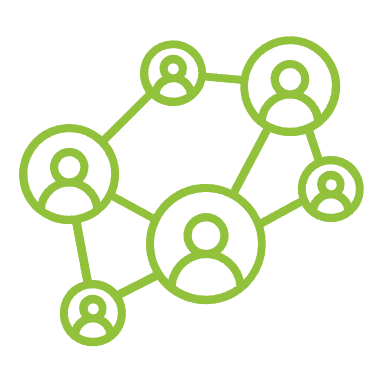 Privilegia la facilitazione dell'interazione tra persone e team.
Concentrarsi sulle relazioni, sul benessere e sulla motivazione delle persone e dei team. 
Sostenere lo sviluppo di relazioni positive.
Concentrarsi sulla comunicazione efficace con i singoli membri del team.
Adottare una struttura informale per le interazioni, le riunioni e la collaborazione.
Jacinda Ardern
“Per me, la leadership non consiste necessariamente nell'essere il più forte nella stanza, ma piuttosto nell'essere il ponte o la cosa che manca nella discussione e cercare di costruire un consenso da lì".”
Stile di leadership democratico e inclusivo
5
Leadership democratica inclusiva
Un leader democratico permette ai membri del suo team di condividere apertamente le loro opinioni e le loro sensazioni riguardo ai problemi di lavoro. Questo porta a una migliore comprensione di ciò che il team preferisce, che poi diventa la base del processo decisionale di tutto il team (non solo del leader).

Poiché ogni persona all'interno del team ha la possibilità di partecipare, discutere e scambiare idee liberamente, il risultato è una decisione più reciproca. La preferenza della maggioranza è considerata la migliore per l'intero gruppo. Tutti sono incoraggiati a partecipare perché il loro contributo porterà a decisioni e orientamenti chiave.
Guidare con uno stile di leadership inclusivo e democratico
Tutti i membri del tram hanno la possibilità di esprimere la propria opinione e di contribuire alla decisione finale.
Poiché sono liberi di esprimere le loro opinioni, la decisione finale è di solito favorevole e approvata dalle persone.
I membri del team si sentono valorizzati perché hanno il diritto di condividere le loro opinioni.
Stile di leadership trasformazionale
6
?
Sei un Leader trasformazionale
La leadership trasformazionale è un approccio in cui un leader ispira e motiva i membri del team a creare cambiamenti positivi all'interno dell'organizzazione comunitaria. 

Questo stile di leadership può aumentare il morale del gruppo, portare a una rapida innovazione, migliorare la risoluzione dei conflitti, diminuire il turnover e favorire il senso di appartenenza del team.
Caratteristiche di questo tipo di Leadership:
Fornisce incoraggiamento
Stabilisce obiettivi chiari
Fornisce riconoscimento e sostegno
Modella l'equità e l'integrità
Provoca emozioni positive negli altri
Ispira le persone a raggiungere i propri obiettivi
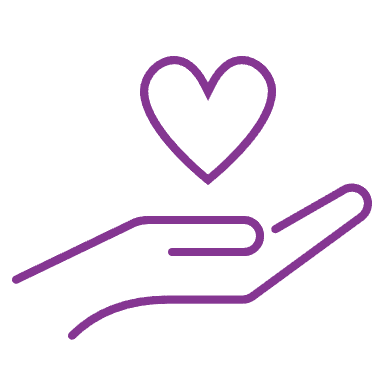 La guida di Oprah!
Con stili e principi.
La storia di Oprah
L'Oprah Winfrey Show è diventato un grande successo e, al suo apice nel 1991-1992, ha attirato 13,1 milioni di spettatori al giorno. Oltre allo show, la Winfrey ha creato la Harpo Productions, ha pubblicato riviste e ha dato vita al popolare Oprah's Book Club. Ha anche recitato e/o prodotto diversi film, tra cui l'acclamato Il colore viola, per il quale ha ottenuto una nomination all'Oscar come miglior attrice non protagonista.
Avvocatura
Uno dei primi atti di umanitarismo della Winfrey è stato nel 1987 con la creazione della Oprah Winfrey Foundation, che ha concesso sovvenzioni a organizzazioni non profit che si occupano di famiglie e individui meno fortunati. Spesso si è battuta per cause con cui aveva un legame personale. Essendo stata vittima di abusi sessuali, nel 1993 Winfrey ha collaborato personalmente con il Congresso per far approvare una legge che avrebbe creato un database nazionale per i criminali e gli abusatori di minori. Questa legge è diventata nota come National Child Protection Act. Il suo lavoro è stato così essenziale che è diventato informalmente noto come "The Oprah Bill". La Winfrey ha continuato a impegnarsi con l'"Oprah's Angel Network", che raccoglieva donazioni da varie fonti da destinare a iniziative benefiche come la ricostruzione di case danneggiate da uragani e la costruzione di scuole in Paesi meno fortunati (Redazione, Oscars.org).
Trasformazione: Da un talk show basato sullo scandalo a una rete basata sull'empatia
Oprah ha plasmato i suoi valori e ha abbracciato il cambiamento, dando uno scopo ancora più importante al suo lavoro.
Oprah ha trionfato su molte sfide che potrebbero tenere una persona a terra, come la povertà e la violenza. Vero esempio di ispirazione, Oprah Winfrey è una delle pioniere del movimento per l'emancipazione femminile. 
Le sue azioni e parole non mancano mai di impressionare e ispirare le persone nel modo in cui intende Filantropa, paladina delle donne e degli oppressi razziali.
Scegliere uno stile di leadership
7
Mai dimenticare!
Come donne, così spesso nella storia, non ci è stato permesso di comandare. Non ci è stato permesso di prenderci il merito della nostra leadership.

Ma abbiamo guidato. Le nostre nonne e le loro nonne hanno sostenuto le comunità. Quando tutto il resto falliva, erano le donne a mantenere la comunità e la sua esistenza. Le donne si sono prese cura delle famiglie e dei più vulnerabili. In tempi storici difficili, questo ha richiesto coraggio e impegno.  

Oggi sappiamo di poter scegliere il modo in cui condurre. Possiamo scegliere e creare i nostri stili di leadership e persino cambiarli in corso d'opera.
Pensate a questi aspetti quando scegliete il vostro stile di leadership :
Trovare modelli ed esempi: Innanzitutto guardate a voi stessi e trovate le situazioni in cui siete stati leader. Anche se dovete tornare indietro ai tempi della scuola, trovate un'occasione in cui siete stati al comando. Cosa avete imparato?  Trovate esempi anche negli altri, coloro che vi hanno ispirato e di cui ammirate lo stile di leadership. 
Delineare un metodo: Scoprite se avete scoperto un metodo di leadership che funziona per voi. Non esiste un metodo unico per tutti. È essenziale essere un leader ragionevole. Ammettiamolo, nessuno vuole un autocrate.
Perché è prezioso: In questo caso si tratta del vostro stile di leadership. Dovete essere in grado di comunicare il vostro stile e spiegare perché ritenete che funzioni per voi o sia valido in senso generale.
„
In qualità di leader, è una grande responsabilità sulle vostre spalle mettere in pratica il comportamento che volete che gli altri seguano.

- Himanshu Bhatia
„
Rispondi al quiz!
Che tipo di leader sei?
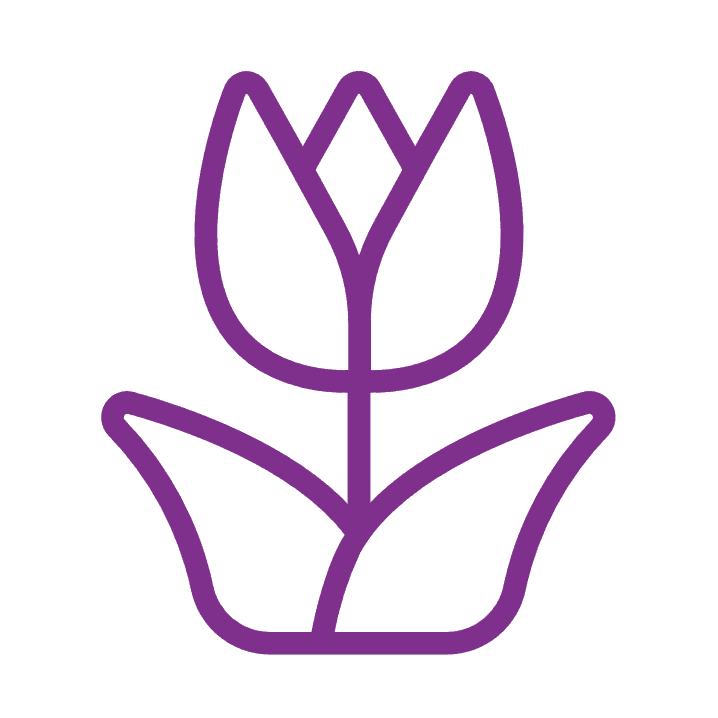 CTRL + Clicca sul fiore per rispondere al quiz
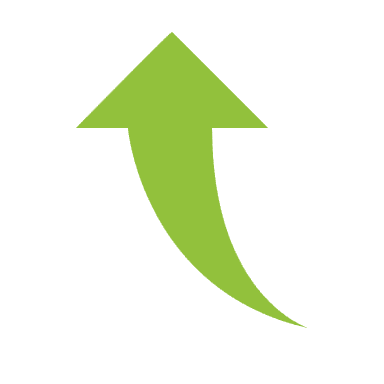 https://www.verywellmind.com/whats-your-leadership-style-3866929
Una giovane Leader da guardare! Malala  Yousafzai
All'età di undici anni, Malala Yousafzai si batteva già per i diritti delle donne e delle ragazze. Sostenitrice del diritto all'istruzione delle bambine, Yousafzai si è trovata spesso in pericolo a causa delle sue convinzioni. Tuttavia, anche dopo essere stata vittima di un brutale attacco, ha continuato il suo attivismo e ha fondato il Malala Fund con suo padre. All'età di diciassette anni, Yousafzai è diventata la persona più giovane a ricevere il Premio Nobel per la pace per il suo lavoro..
Si può diventare leader a qualsiasi età e utilizzare tutti i tipi di stili di leadership per raggiungere la propria missione. Malala Yousafzai è un grande esempio di ciò che possiamo fare attraverso piccole azioni. Leggete di più sulla sua storia : https://www.womenshistory.org/education-resources/biographies/malala-yousafzai
8
Cambiare lo stile di Leadership
Why change your Leadership Style?
La volontà e la capacità di cambiare vi permette di ottenere il massimo dal vostro team in ogni situazione. Forse il vostro stile di leadership è un po' alienante per i membri del team. Potete adattare il vostro stile per coinvolgere le persone e aiutarle ad avere successo.
La modifica del vostro stile di leadership vi consentirà anche di ridimensionare il vostro coinvolgimento in modo che la vostra gestione rimanga efficace. Gli obiettivi generali rimangono abbastanza coerenti con l'aumento delle dimensioni del team, ma il tempo da dedicare ai singoli dipendenti cambierà. Adattandosi a questa realtà, è possibile garantire che la gestione raggiunga comunque i risultati nonostante il tempo a disposizione per ogni membro del team sia minore.
In generale, la leadership adattiva favorisce un sano e costante sviluppo personale, in quanto si basa sul fatto che vi guardate dentro, riflettete sulle vostre carenze e apportate i miglioramenti necessari per il successo.
Adattarsi al cambiamento
Here is how to do so!
3
5
Creare un piano
4
Stabilire obiettivi realistici
Riconoscere la necessità
1
Comunicare con il proprio team
Essere un leader mirato
2
Adattarsi!
Per saperne di più sul come.
8
10
Address Problems
Calculate accountability
9
Delegate
6
Review and Adapt
Decision-making with the team
7
„
La questione non è se siamo in grado di cambiare, ma se stiamo cambiando abbastanza velocemente.
Angela Merkel
„
9
Combinare gli stili di Leadership
Perché mescolare gli stili di leadership?
Molti concordano con il principio fondamentale della Teoria della leadership situazionale, secondo cui non esiste un unico stile di leadership "migliore". La leadership efficace è legata al compito e i leader di maggior successo sono quelli che adattano (mescolano) il loro stile di leadership alla prontezza di rendimento (capacità e volontà) dell'individuo o del gruppo che stanno cercando di guidare o influenzare. 

La leadership efficace varia non solo in base alla persona o al gruppo che viene influenzato, ma anche in base al compito, al lavoro o alla funzione che deve essere svolta.

https://en.wikipedia.org/wiki/Situational_leadership_theory
Qui c’è un bel video da guardare!
Comprendere la teoria della leadership situazionale.



https://youtu.be/vRSEluog4M0
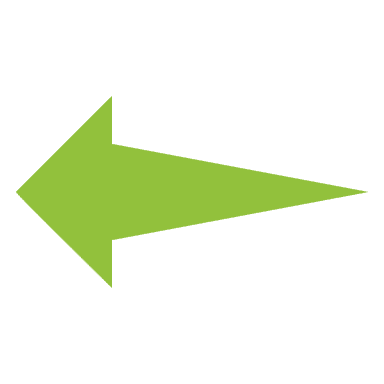 Perchè mescolare stili di leadership?
Le organizzazioni sono composte da persone di ogni tipo che rispondono a stili di leadership diversi. La combinazione dei due stili consente ai leader di coinvolgere tutti i membri dell'organizzazione. Questo creerà un maggiore impegno verso l'organizzazione e, di conseguenza, i dipendenti saranno più impegnati ed entusiasti del loro lavoro.. 

FONTE: https://discovery.rsm.nl/articles/117-combination-of-leadership-styles-means-success/
PROSSIMO: 
Modulo 5 
Sei aree essenziali di implementazione della leadership nel terzo settore
GRAZIE per aver terminato il modulo 4 delle risorse educative aperte di Shine. 

Siamo certi che siete sulla buona strada per assicurarvi un ruolo visibile nella leadership del terzo settore. CONGRATULAZIONI!
www.shineproject.eu